FIG. 1.— Neighbor-Joining trees based on (a) average FST values among the 6 populations typed on the ...
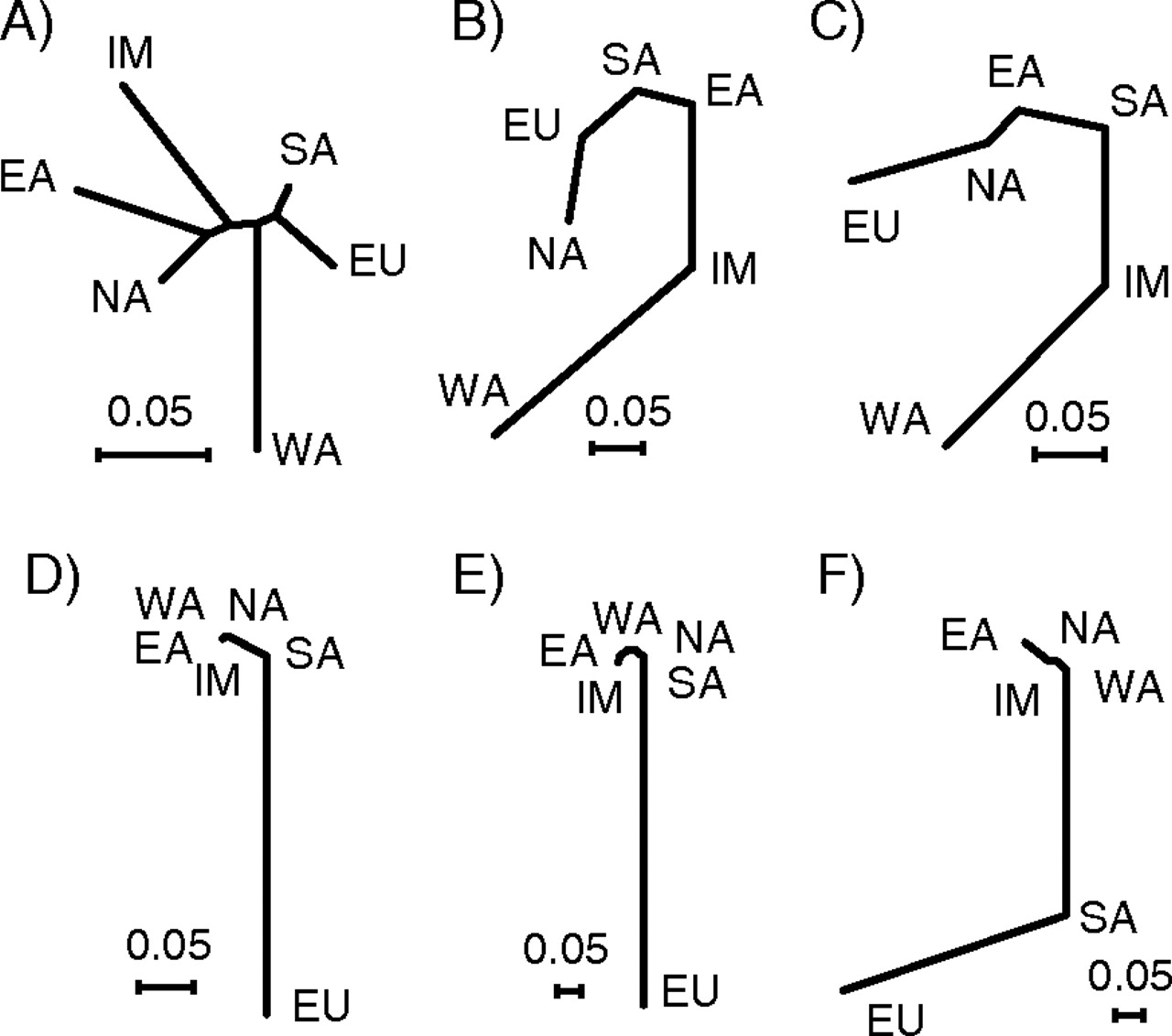 Mol Biol Evol, Volume 24, Issue 3, March 2007, Pages 710–722, https://doi.org/10.1093/molbev/msl203
The content of this slide may be subject to copyright: please see the slide notes for details.
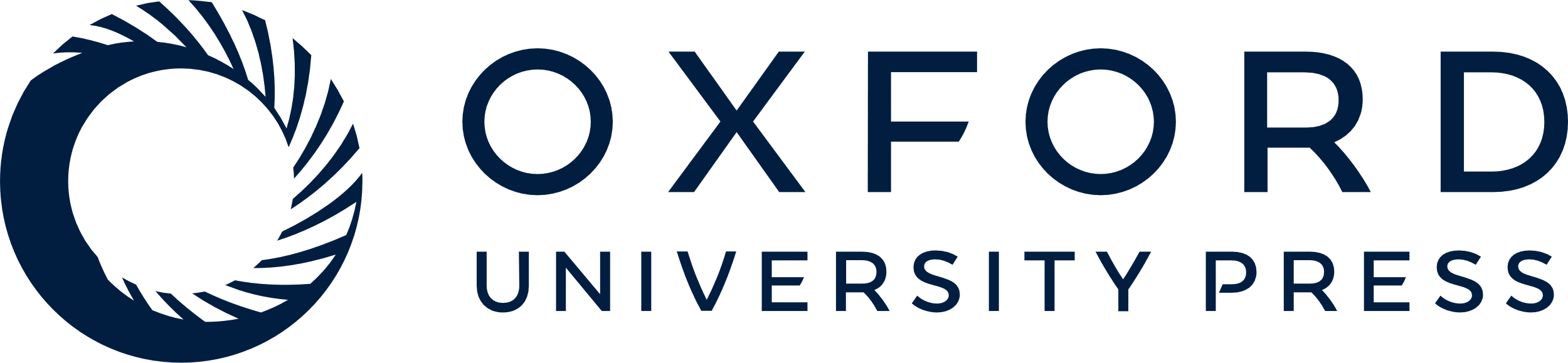 [Speaker Notes: FIG. 1.— Neighbor-Joining trees based on (a) average FST values among the 6 populations typed on the Affymetrix 10K WGSA chip and locus-specific FST values at (b) ASIP A8818G, (c) OCA2 A355G, (d) TYR A192C, (e) MATP C374G, and (f) SLC24A5 A111G. Populations are abbreviated as follows: WA, West African; SA, South Asian; NA, Native American; EU, European; EA, East Asian; IM, Island Melanesian.


Unless provided in the caption above, the following copyright applies to the content of this slide: © The Author 2006. Published by Oxford University Press on behalf of the Society for Molecular Biology and Evolution. All rights reserved. For permissions, please e-mail: journals.permissions@oxfordjournals.org]
FIG. 2.— Distribution of M index values for each of the 3 genotype classes at MATP C374G in a sample of 202 ...
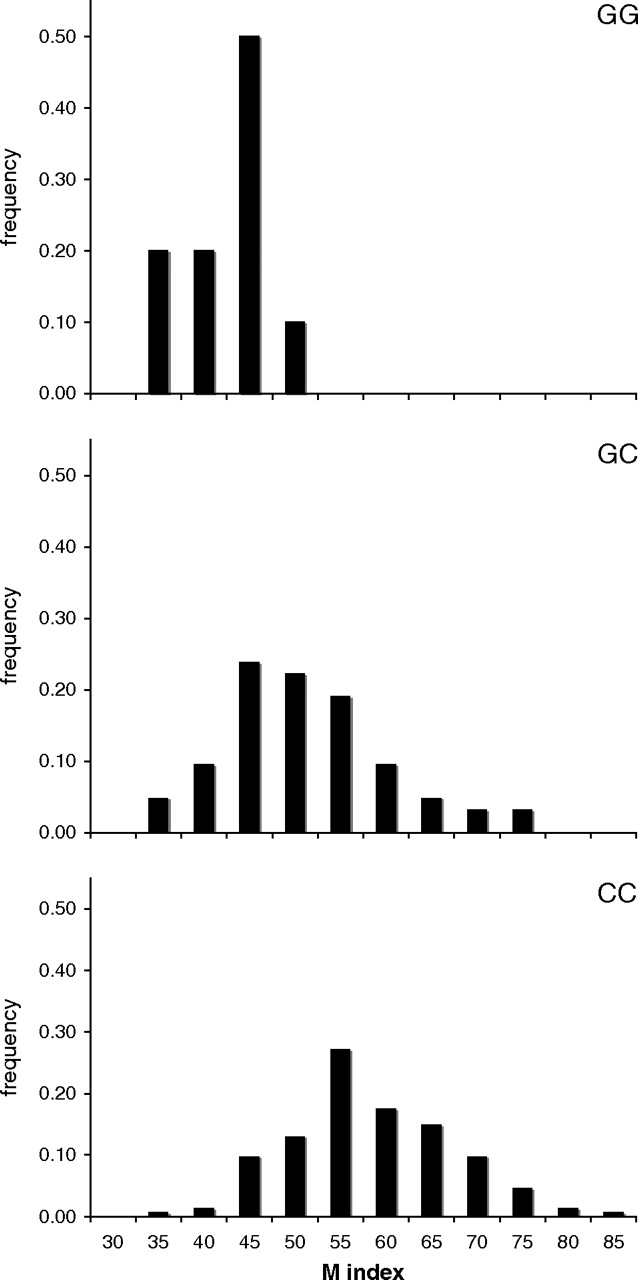 Mol Biol Evol, Volume 24, Issue 3, March 2007, Pages 710–722, https://doi.org/10.1093/molbev/msl203
The content of this slide may be subject to copyright: please see the slide notes for details.
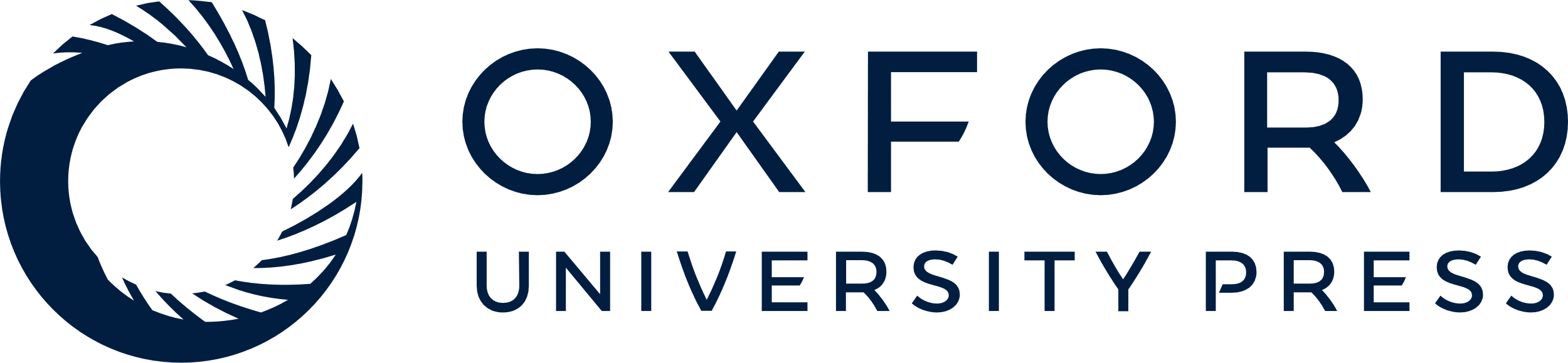 [Speaker Notes: FIG. 2.— Distribution of M index values for each of the 3 genotype classes at MATP C374G in a sample of 202 African-American individuals. The ancestral allele, C, has an effect size per allele of +5 melanin units (95% CI: +2.5 to +8), and its effects are consistent with an additive mode of inheritance.


Unless provided in the caption above, the following copyright applies to the content of this slide: © The Author 2006. Published by Oxford University Press on behalf of the Society for Molecular Biology and Evolution. All rights reserved. For permissions, please e-mail: journals.permissions@oxfordjournals.org]
FIG. 3.— Distribution of allele frequencies in the CEPH-Diversity Panel for the 5 SNP showing elevated pairwise ...
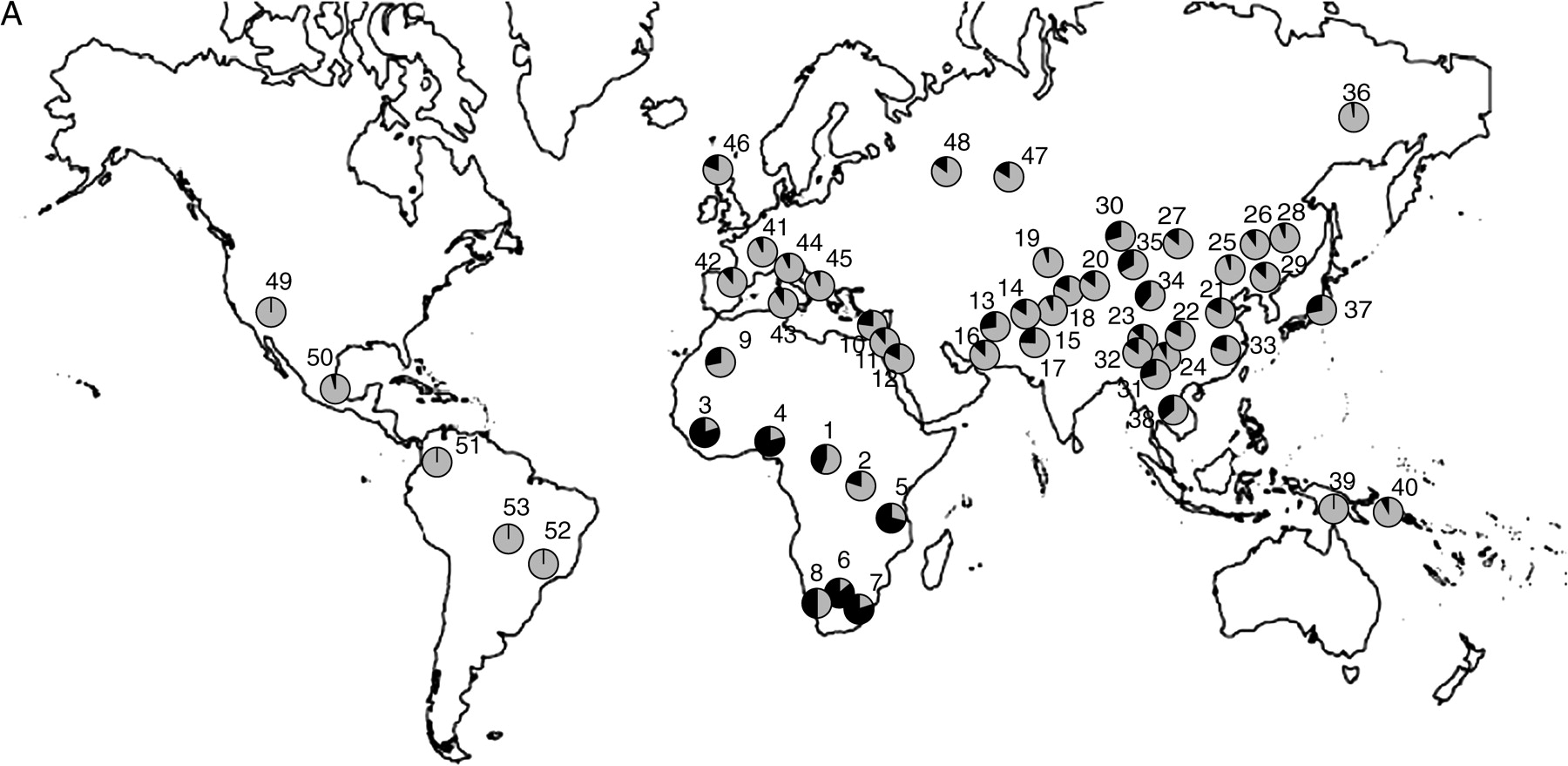 Mol Biol Evol, Volume 24, Issue 3, March 2007, Pages 710–722, https://doi.org/10.1093/molbev/msl203
The content of this slide may be subject to copyright: please see the slide notes for details.
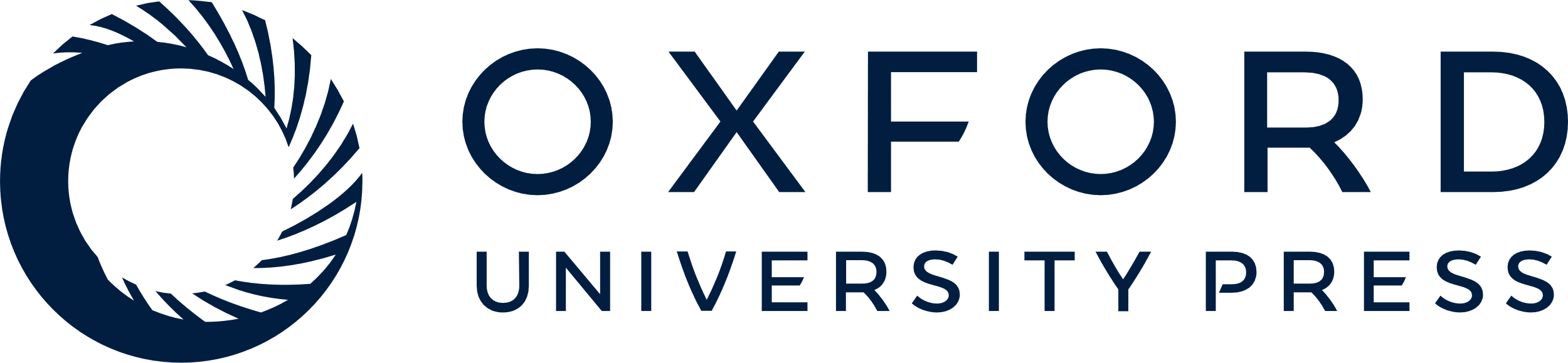 [Speaker Notes: FIG. 3.— Distribution of allele frequencies in the CEPH-Diversity Panel for the 5 SNP showing elevated pairwise FST values for at least one population pair in our original population screen: (A) ASIP A8818G, (B) OCA2 A355G, (C) TYR A192C, (D) MATP C374G, and (E) SLC24A5 A111G. On all maps, gray shading corresponds to the frequency of the allele associated with lighter pigmentation. The numbered populations correspond to the following: 1) Biaka pygmies, 2) Mbuti pygmies, 3) Mandenka, 4) Yoruba, 5) Bantu N.E., 6) San, 7) Bantu S.E., 8) Bantu S.W., 9) Mozabite, 10) Bedouin, 11) Druze, 12) Palestinian, 13) Brahui, 14) Balochi, 15) Hazara, 16) Makrani, 17) Sindhi, 18) Pathan, 19) Kalesh, 20) Burusho, 21) Han, 22) Tujia, 23) Yizu, 24) Miaozu, 25) Orogen, 26) Daur, 27) Mongola, 28) Hezhen, 29) Xibo, 30) Uygur, 31) Dai, 32) Lahu, 33) She, 34) Naxi, 35) Tu, 36) Yakut, 37) Japanese, 38) Cambodian, 39) Papuan, 40) NAN Melanesian, 41) French, 42) French Basque, 43) Sardinian, 44) Northern Italian, 45) Tuscan, 46) Orcadian, 47) Adygei, 48) Russian, 49) Pima, 50) Maya, 51) Columbian, 52) Karitiana, 53) Surui.


Unless provided in the caption above, the following copyright applies to the content of this slide: © The Author 2006. Published by Oxford University Press on behalf of the Society for Molecular Biology and Evolution. All rights reserved. For permissions, please e-mail: journals.permissions@oxfordjournals.org]
FIG. 3.— Distribution of allele frequencies in the CEPH-Diversity Panel for the 5 SNP showing elevated pairwise ...
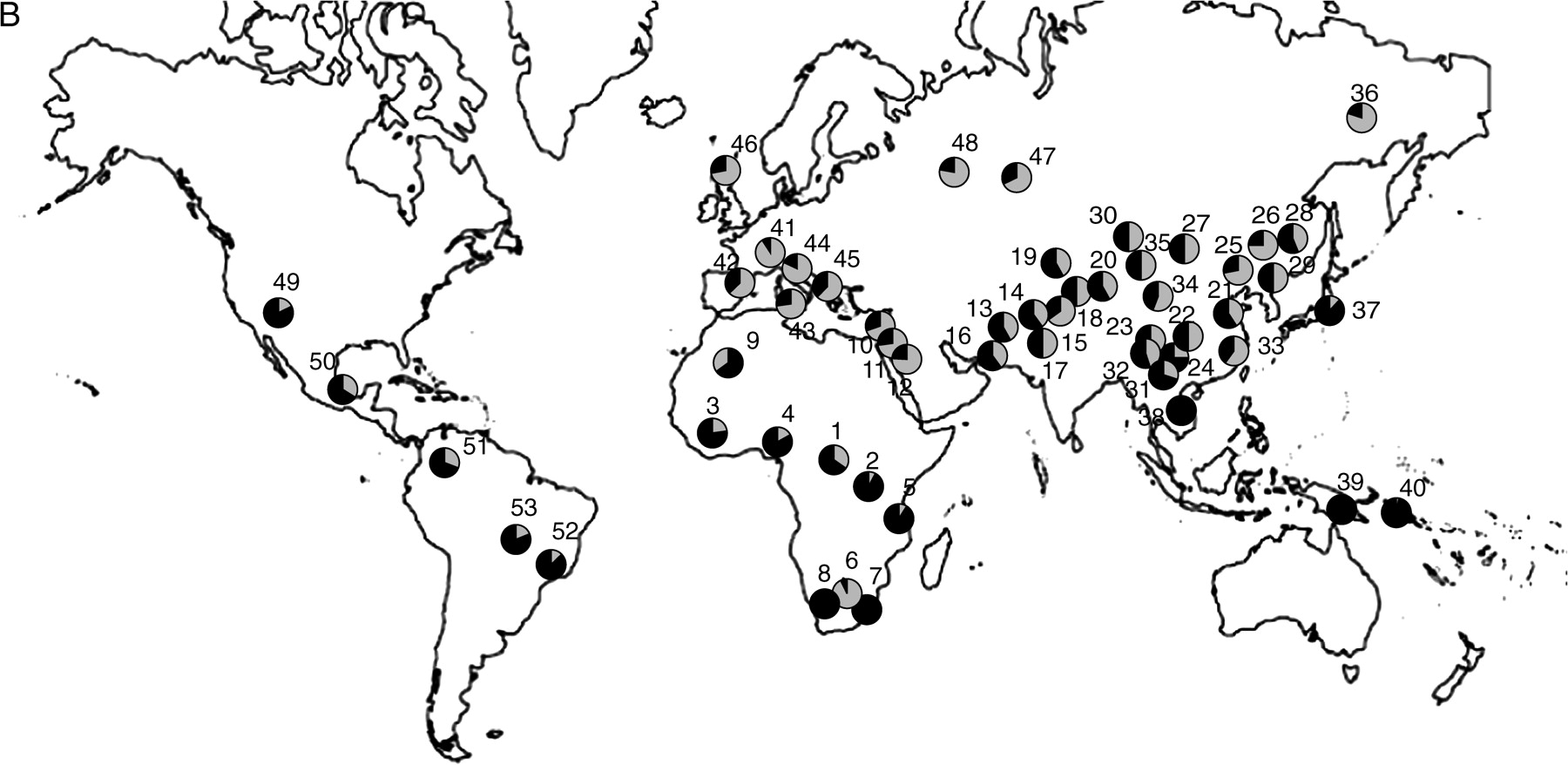 Mol Biol Evol, Volume 24, Issue 3, March 2007, Pages 710–722, https://doi.org/10.1093/molbev/msl203
The content of this slide may be subject to copyright: please see the slide notes for details.
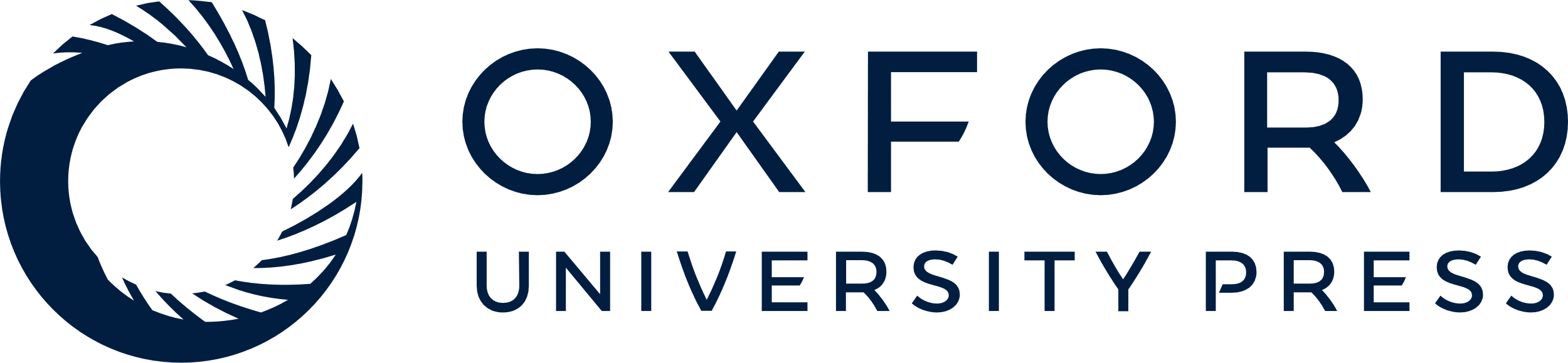 [Speaker Notes: FIG. 3.— Distribution of allele frequencies in the CEPH-Diversity Panel for the 5 SNP showing elevated pairwise FST values for at least one population pair in our original population screen: (A) ASIP A8818G, (B) OCA2 A355G, (C) TYR A192C, (D) MATP C374G, and (E) SLC24A5 A111G. On all maps, gray shading corresponds to the frequency of the allele associated with lighter pigmentation. The numbered populations correspond to the following: 1) Biaka pygmies, 2) Mbuti pygmies, 3) Mandenka, 4) Yoruba, 5) Bantu N.E., 6) San, 7) Bantu S.E., 8) Bantu S.W., 9) Mozabite, 10) Bedouin, 11) Druze, 12) Palestinian, 13) Brahui, 14) Balochi, 15) Hazara, 16) Makrani, 17) Sindhi, 18) Pathan, 19) Kalesh, 20) Burusho, 21) Han, 22) Tujia, 23) Yizu, 24) Miaozu, 25) Orogen, 26) Daur, 27) Mongola, 28) Hezhen, 29) Xibo, 30) Uygur, 31) Dai, 32) Lahu, 33) She, 34) Naxi, 35) Tu, 36) Yakut, 37) Japanese, 38) Cambodian, 39) Papuan, 40) NAN Melanesian, 41) French, 42) French Basque, 43) Sardinian, 44) Northern Italian, 45) Tuscan, 46) Orcadian, 47) Adygei, 48) Russian, 49) Pima, 50) Maya, 51) Columbian, 52) Karitiana, 53) Surui.


Unless provided in the caption above, the following copyright applies to the content of this slide: © The Author 2006. Published by Oxford University Press on behalf of the Society for Molecular Biology and Evolution. All rights reserved. For permissions, please e-mail: journals.permissions@oxfordjournals.org]
FIG. 3.— Distribution of allele frequencies in the CEPH-Diversity Panel for the 5 SNP showing elevated pairwise ...
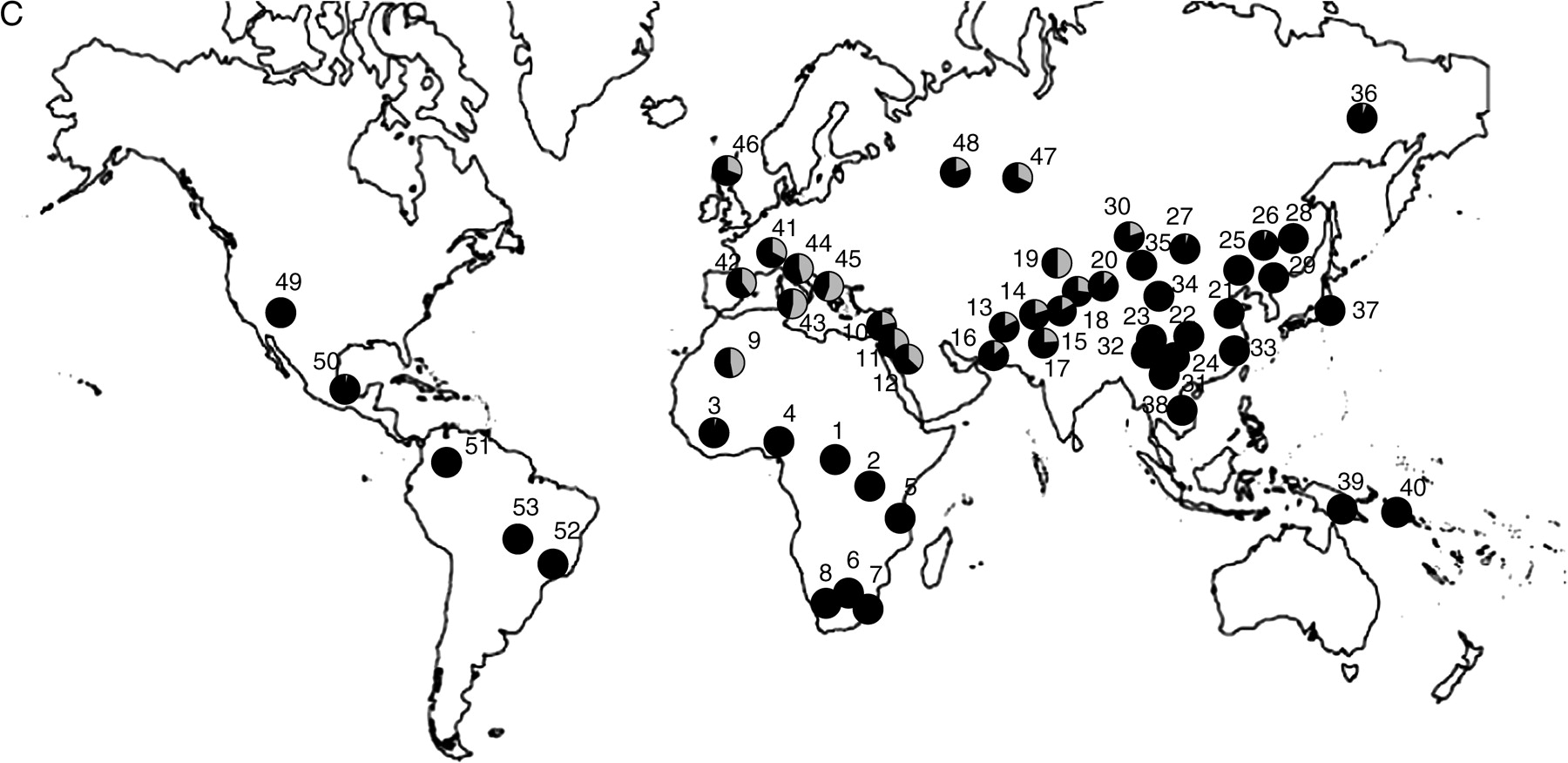 Mol Biol Evol, Volume 24, Issue 3, March 2007, Pages 710–722, https://doi.org/10.1093/molbev/msl203
The content of this slide may be subject to copyright: please see the slide notes for details.
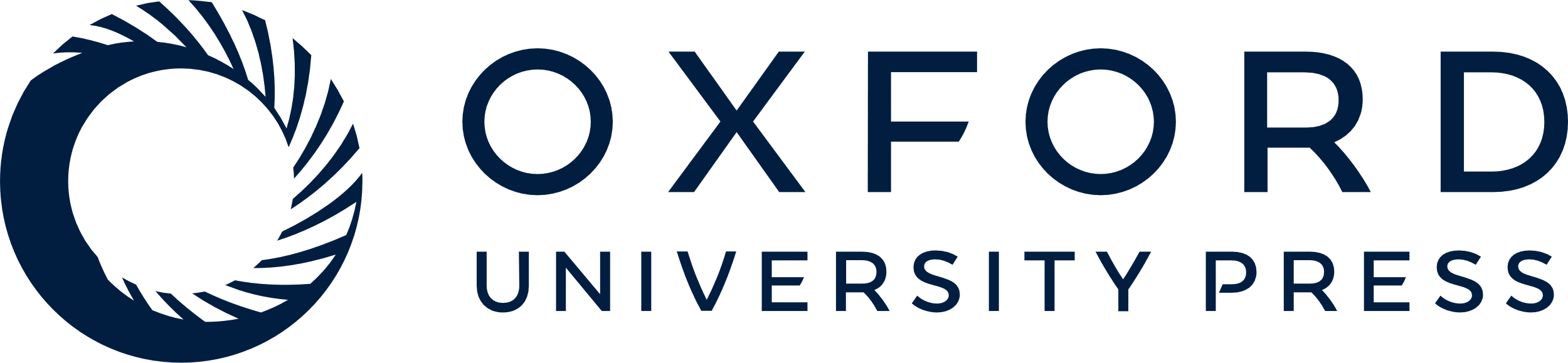 [Speaker Notes: FIG. 3.— Distribution of allele frequencies in the CEPH-Diversity Panel for the 5 SNP showing elevated pairwise FST values for at least one population pair in our original population screen: (A) ASIP A8818G, (B) OCA2 A355G, (C) TYR A192C, (D) MATP C374G, and (E) SLC24A5 A111G. On all maps, gray shading corresponds to the frequency of the allele associated with lighter pigmentation. The numbered populations correspond to the following: 1) Biaka pygmies, 2) Mbuti pygmies, 3) Mandenka, 4) Yoruba, 5) Bantu N.E., 6) San, 7) Bantu S.E., 8) Bantu S.W., 9) Mozabite, 10) Bedouin, 11) Druze, 12) Palestinian, 13) Brahui, 14) Balochi, 15) Hazara, 16) Makrani, 17) Sindhi, 18) Pathan, 19) Kalesh, 20) Burusho, 21) Han, 22) Tujia, 23) Yizu, 24) Miaozu, 25) Orogen, 26) Daur, 27) Mongola, 28) Hezhen, 29) Xibo, 30) Uygur, 31) Dai, 32) Lahu, 33) She, 34) Naxi, 35) Tu, 36) Yakut, 37) Japanese, 38) Cambodian, 39) Papuan, 40) NAN Melanesian, 41) French, 42) French Basque, 43) Sardinian, 44) Northern Italian, 45) Tuscan, 46) Orcadian, 47) Adygei, 48) Russian, 49) Pima, 50) Maya, 51) Columbian, 52) Karitiana, 53) Surui.


Unless provided in the caption above, the following copyright applies to the content of this slide: © The Author 2006. Published by Oxford University Press on behalf of the Society for Molecular Biology and Evolution. All rights reserved. For permissions, please e-mail: journals.permissions@oxfordjournals.org]
FIG. 3.— Distribution of allele frequencies in the CEPH-Diversity Panel for the 5 SNP showing elevated pairwise ...
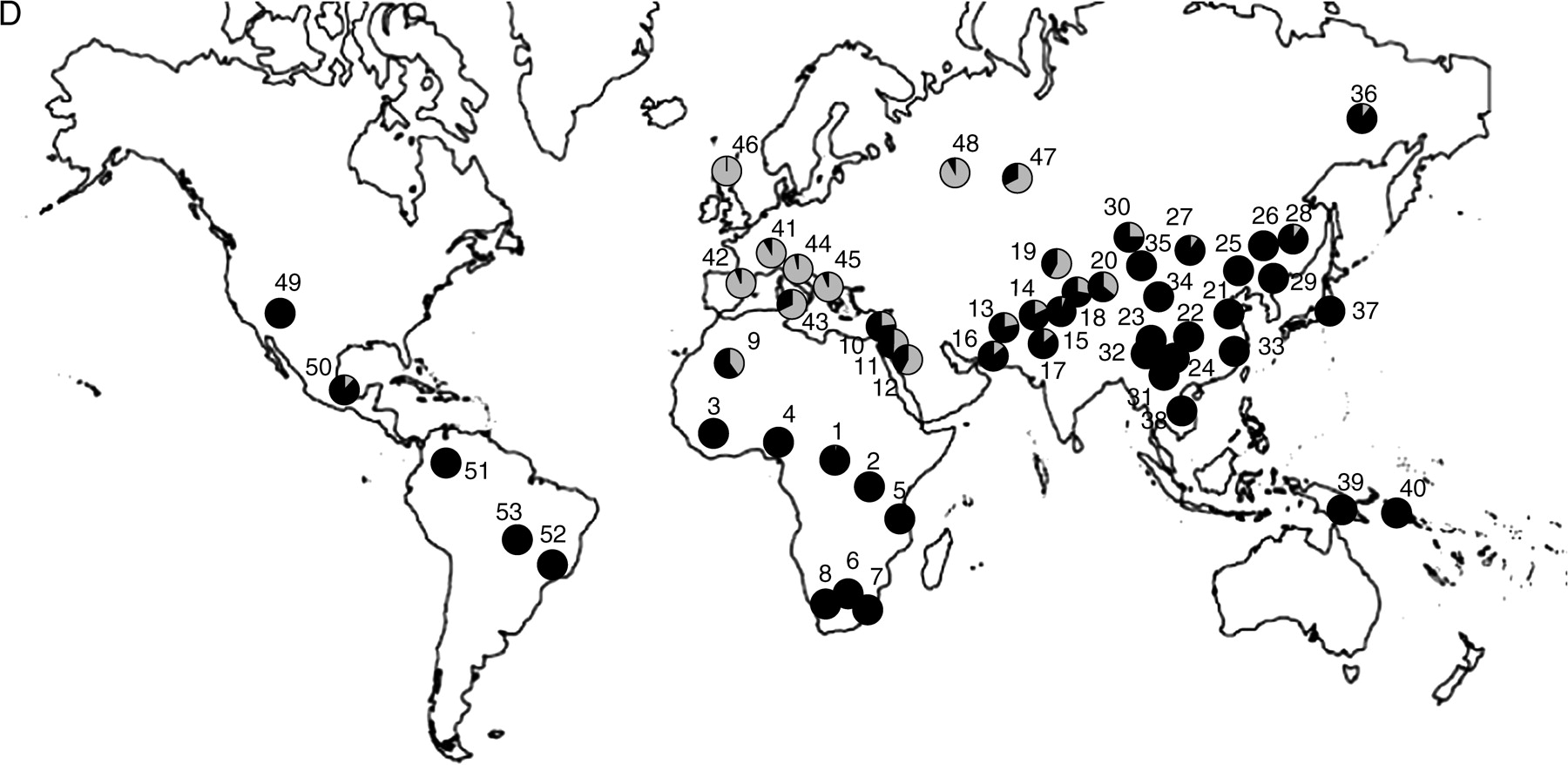 Mol Biol Evol, Volume 24, Issue 3, March 2007, Pages 710–722, https://doi.org/10.1093/molbev/msl203
The content of this slide may be subject to copyright: please see the slide notes for details.
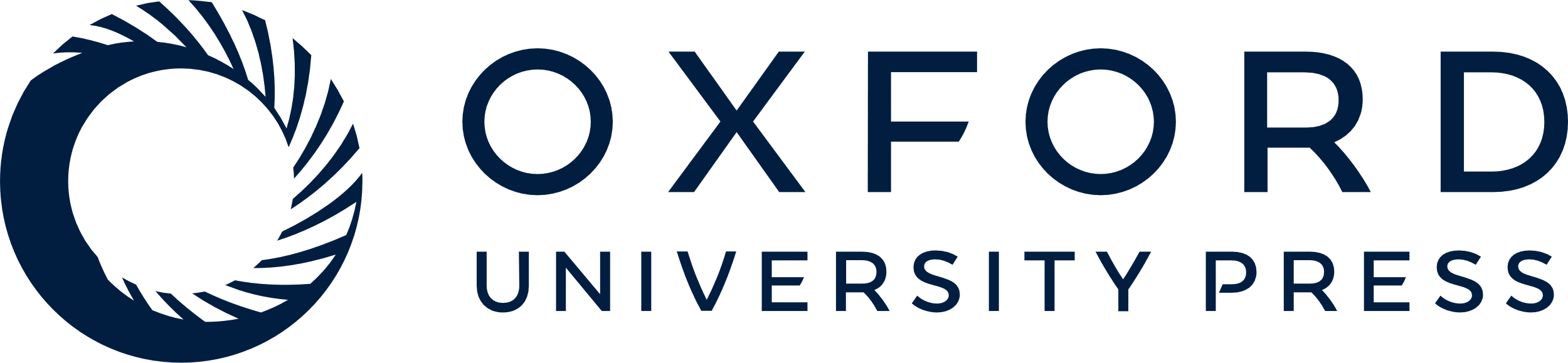 [Speaker Notes: FIG. 3.— Distribution of allele frequencies in the CEPH-Diversity Panel for the 5 SNP showing elevated pairwise FST values for at least one population pair in our original population screen: (A) ASIP A8818G, (B) OCA2 A355G, (C) TYR A192C, (D) MATP C374G, and (E) SLC24A5 A111G. On all maps, gray shading corresponds to the frequency of the allele associated with lighter pigmentation. The numbered populations correspond to the following: 1) Biaka pygmies, 2) Mbuti pygmies, 3) Mandenka, 4) Yoruba, 5) Bantu N.E., 6) San, 7) Bantu S.E., 8) Bantu S.W., 9) Mozabite, 10) Bedouin, 11) Druze, 12) Palestinian, 13) Brahui, 14) Balochi, 15) Hazara, 16) Makrani, 17) Sindhi, 18) Pathan, 19) Kalesh, 20) Burusho, 21) Han, 22) Tujia, 23) Yizu, 24) Miaozu, 25) Orogen, 26) Daur, 27) Mongola, 28) Hezhen, 29) Xibo, 30) Uygur, 31) Dai, 32) Lahu, 33) She, 34) Naxi, 35) Tu, 36) Yakut, 37) Japanese, 38) Cambodian, 39) Papuan, 40) NAN Melanesian, 41) French, 42) French Basque, 43) Sardinian, 44) Northern Italian, 45) Tuscan, 46) Orcadian, 47) Adygei, 48) Russian, 49) Pima, 50) Maya, 51) Columbian, 52) Karitiana, 53) Surui.


Unless provided in the caption above, the following copyright applies to the content of this slide: © The Author 2006. Published by Oxford University Press on behalf of the Society for Molecular Biology and Evolution. All rights reserved. For permissions, please e-mail: journals.permissions@oxfordjournals.org]
FIG. 3.— Distribution of allele frequencies in the CEPH-Diversity Panel for the 5 SNP showing elevated pairwise ...
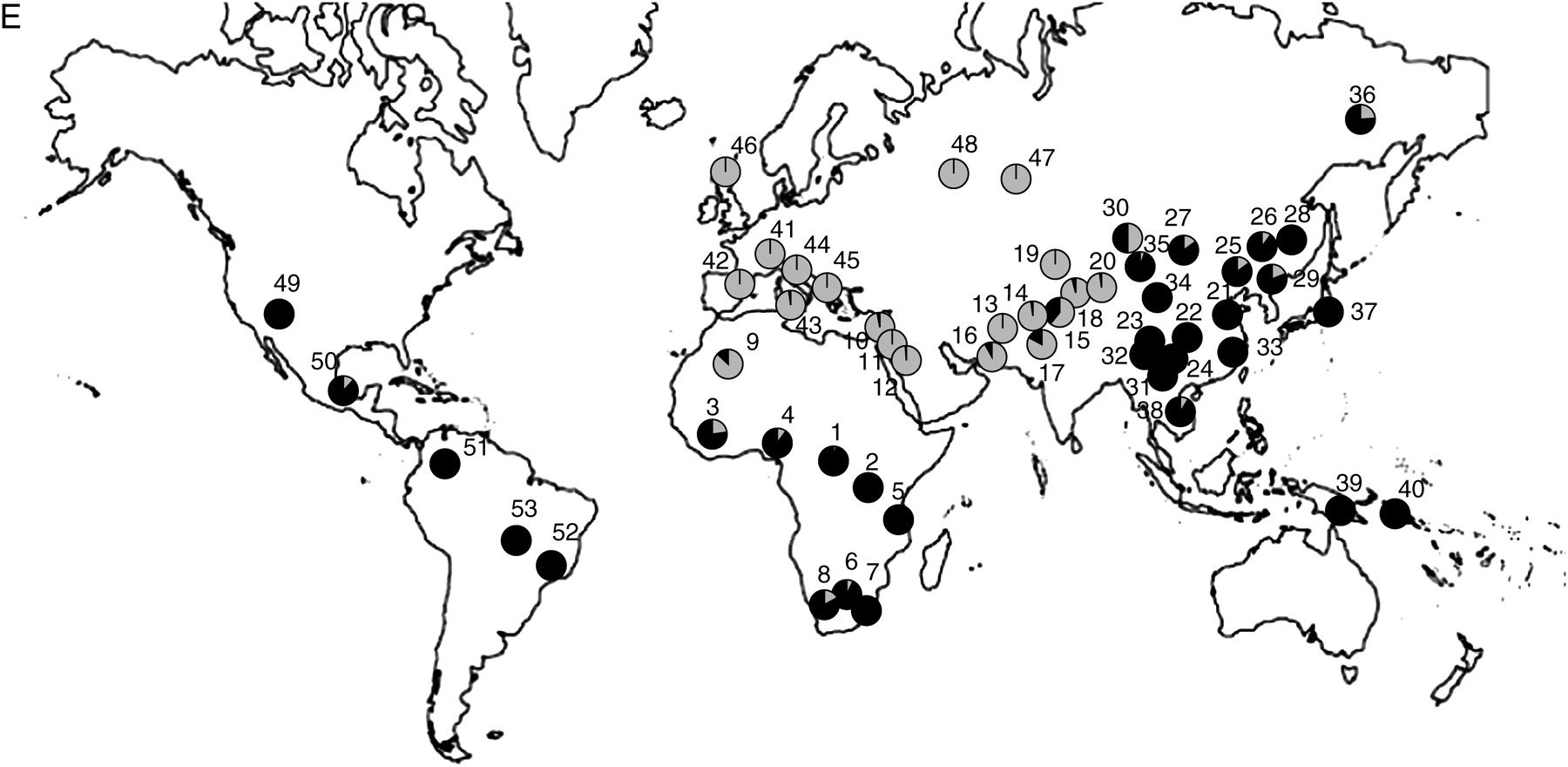 Mol Biol Evol, Volume 24, Issue 3, March 2007, Pages 710–722, https://doi.org/10.1093/molbev/msl203
The content of this slide may be subject to copyright: please see the slide notes for details.
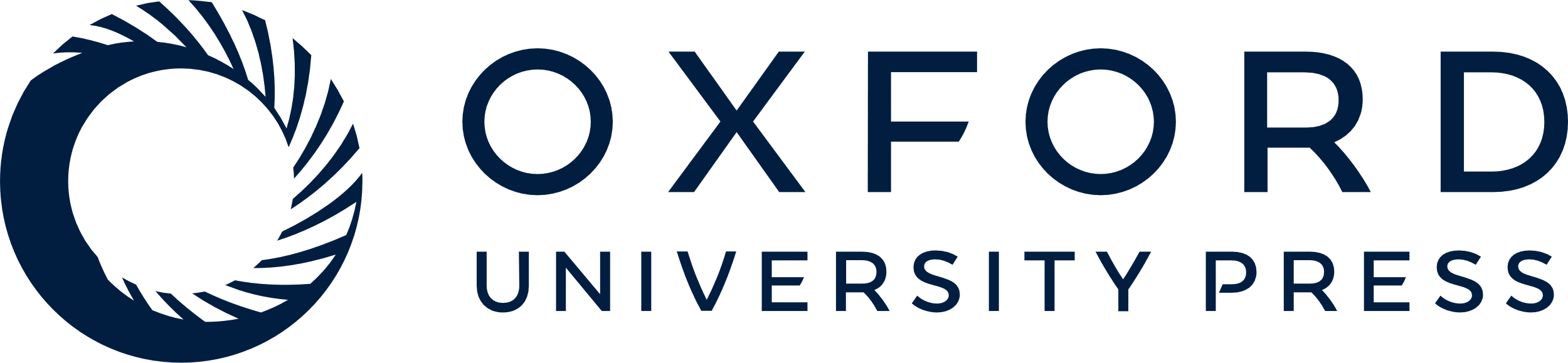 [Speaker Notes: FIG. 3.— Distribution of allele frequencies in the CEPH-Diversity Panel for the 5 SNP showing elevated pairwise FST values for at least one population pair in our original population screen: (A) ASIP A8818G, (B) OCA2 A355G, (C) TYR A192C, (D) MATP C374G, and (E) SLC24A5 A111G. On all maps, gray shading corresponds to the frequency of the allele associated with lighter pigmentation. The numbered populations correspond to the following: 1) Biaka pygmies, 2) Mbuti pygmies, 3) Mandenka, 4) Yoruba, 5) Bantu N.E., 6) San, 7) Bantu S.E., 8) Bantu S.W., 9) Mozabite, 10) Bedouin, 11) Druze, 12) Palestinian, 13) Brahui, 14) Balochi, 15) Hazara, 16) Makrani, 17) Sindhi, 18) Pathan, 19) Kalesh, 20) Burusho, 21) Han, 22) Tujia, 23) Yizu, 24) Miaozu, 25) Orogen, 26) Daur, 27) Mongola, 28) Hezhen, 29) Xibo, 30) Uygur, 31) Dai, 32) Lahu, 33) She, 34) Naxi, 35) Tu, 36) Yakut, 37) Japanese, 38) Cambodian, 39) Papuan, 40) NAN Melanesian, 41) French, 42) French Basque, 43) Sardinian, 44) Northern Italian, 45) Tuscan, 46) Orcadian, 47) Adygei, 48) Russian, 49) Pima, 50) Maya, 51) Columbian, 52) Karitiana, 53) Surui.


Unless provided in the caption above, the following copyright applies to the content of this slide: © The Author 2006. Published by Oxford University Press on behalf of the Society for Molecular Biology and Evolution. All rights reserved. For permissions, please e-mail: journals.permissions@oxfordjournals.org]